Как добавить первоклассников в СГО
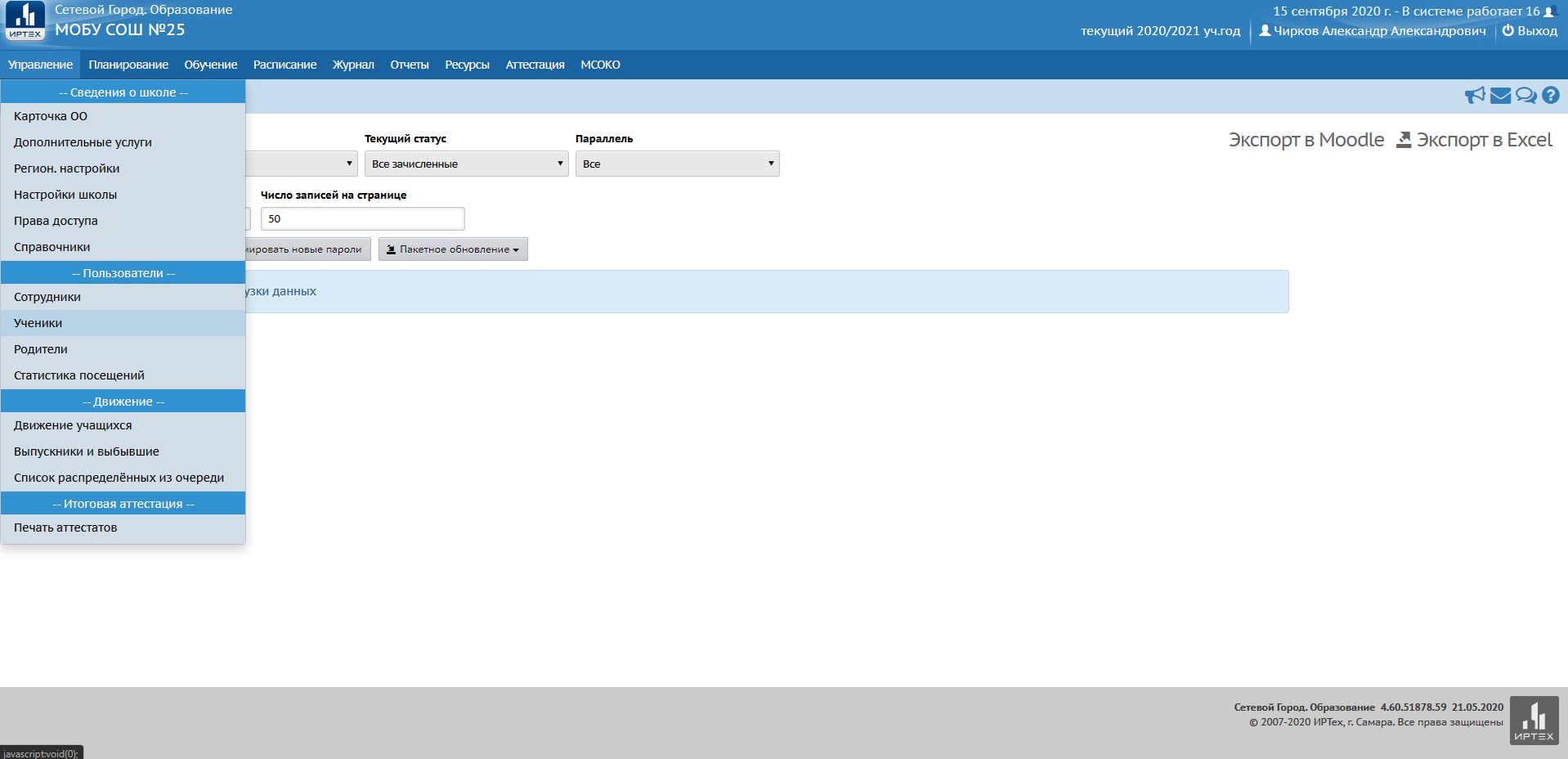 Нажимаем «Управление»Затем «Ученики»
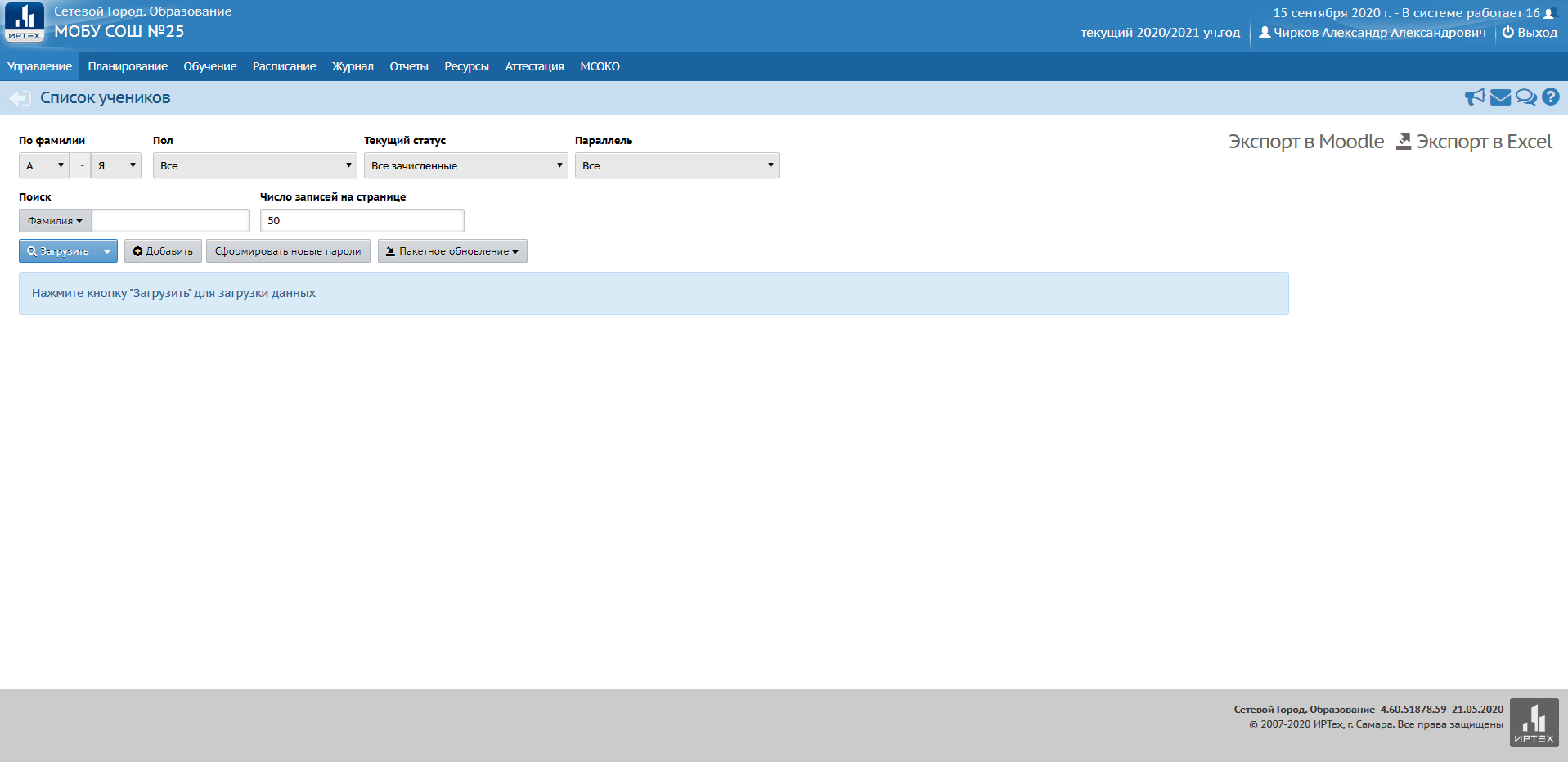 Нажимаем «Добавить»
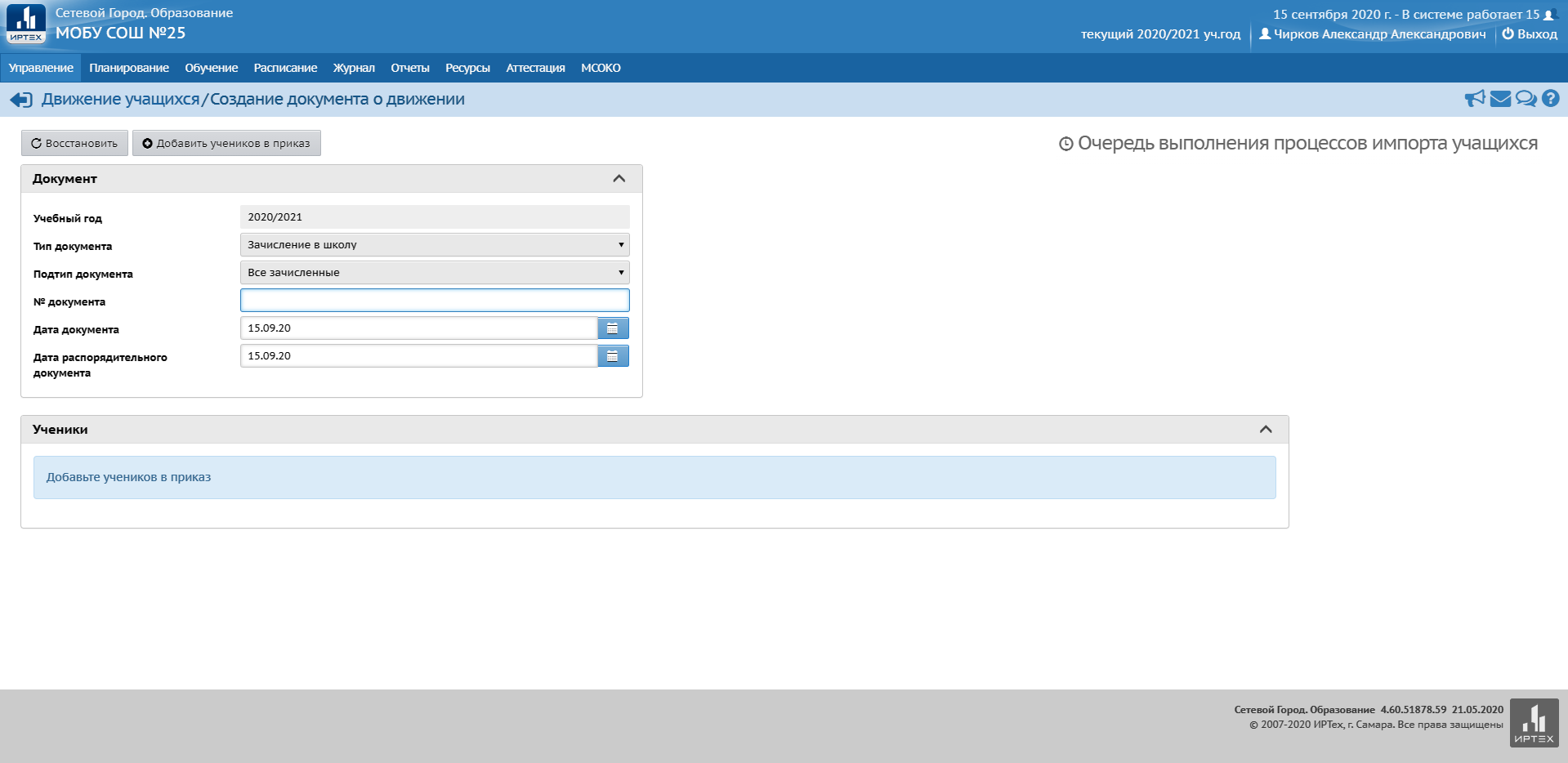 Тип документа «зачисление в школу»Подтип документа «все зачисленные»
Обязательно нужно написать № документа 
(приказ о зачислении)
После нажимаем 
«добавить учеников в приказ»
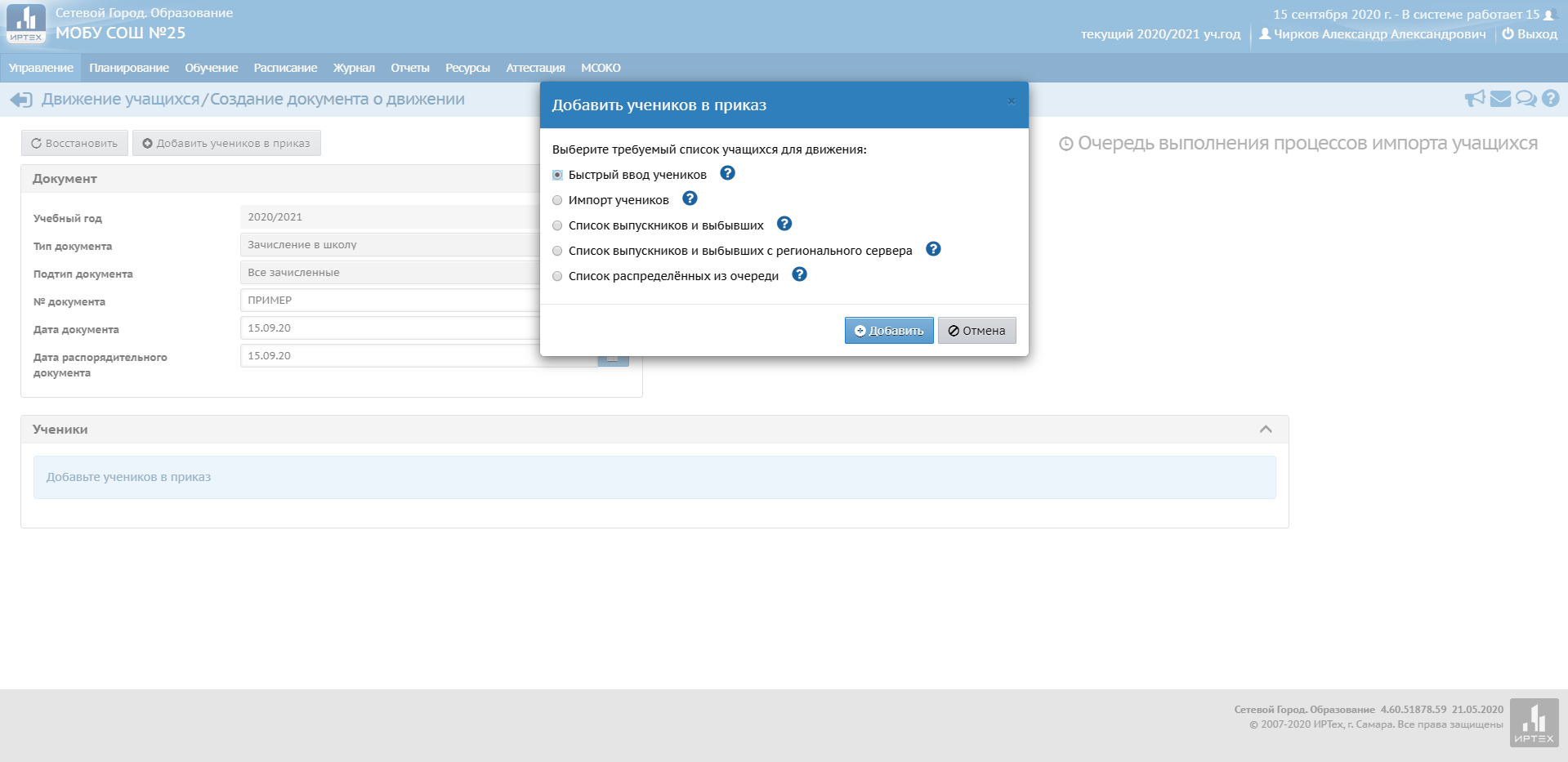 Здесь выбираем «список распределенных из очереди» и нажимаем «добавить»
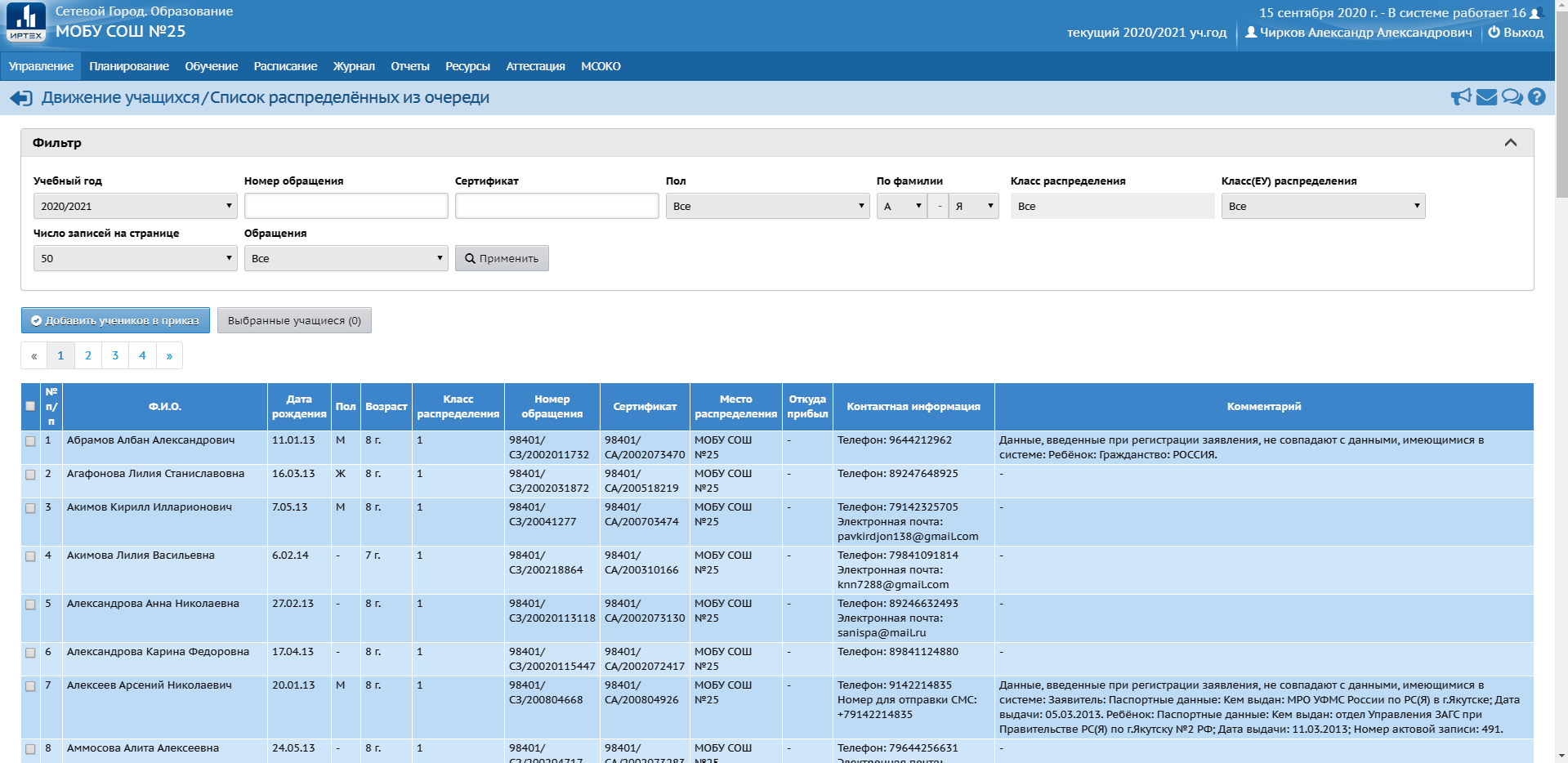 Сразу нажимаем «применить»
Ищем своих учеников в списке
И ставим на них галочки
После нажимаем «добавить учеников в приказ»
Если учеников нет в списке, то возвращаемся к 5 странице 
на слайде и нажимаем «быстрый ввод учеников»
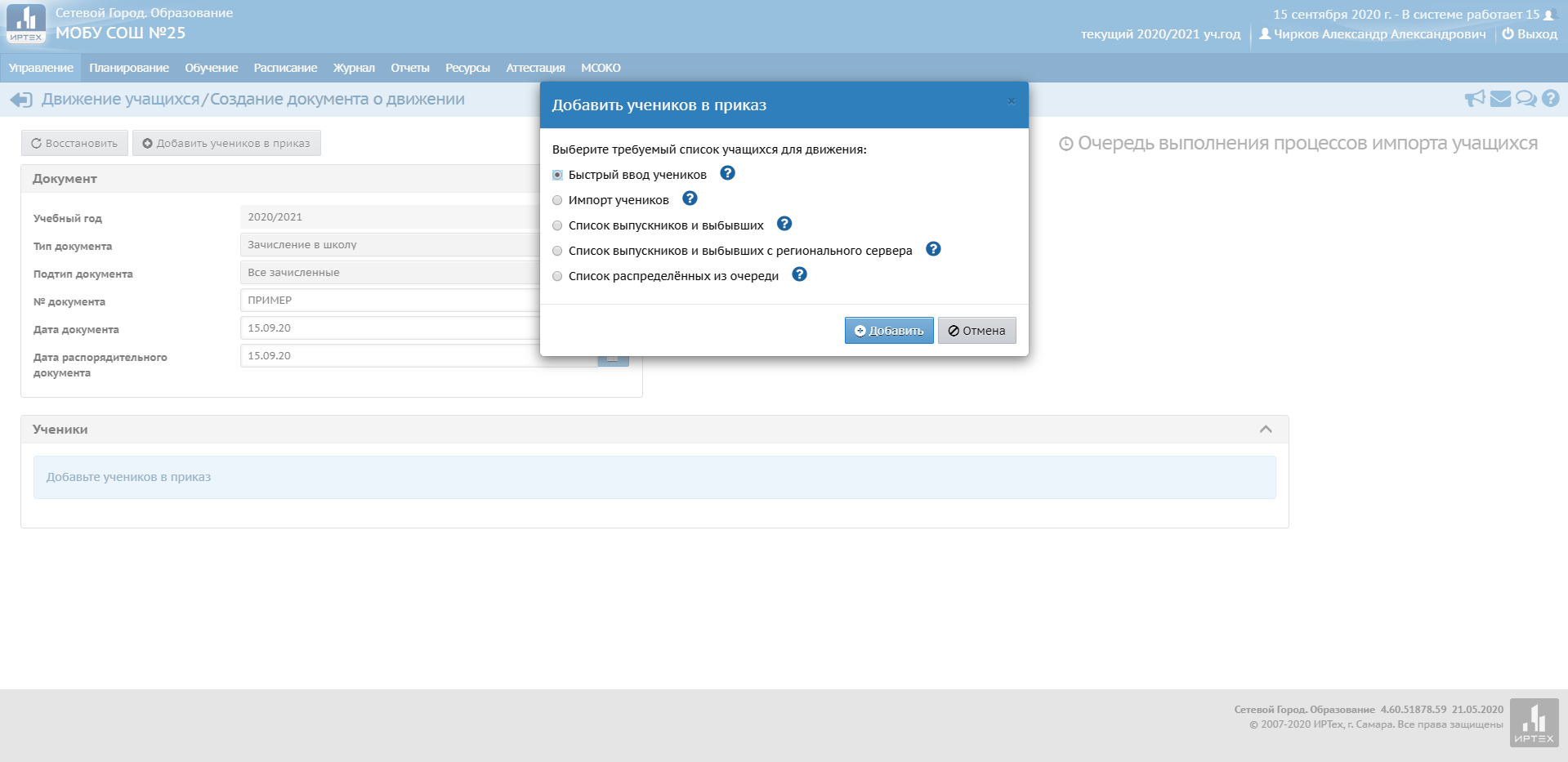 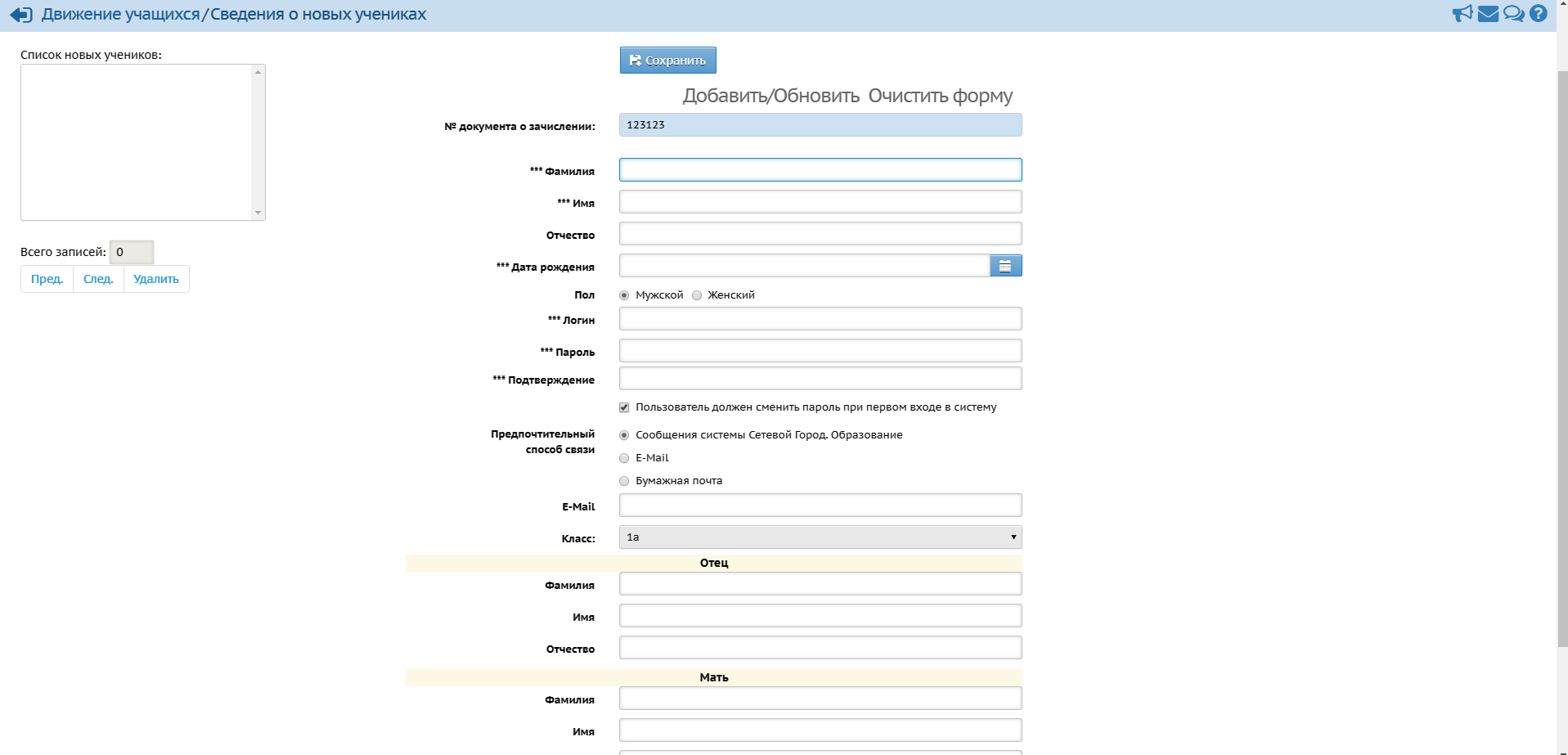 Заполняем данные, затем сохраняем и добавляем в приказ